Advies rapport schrijven
Martin te Lintel hekkert
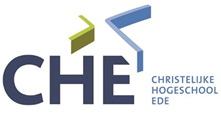 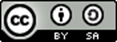 Correcte opbouw van een adviesrapport
Voorblad
Managementsamenvatting
Inhoudsopgave
Inleiding (aanleiding en onderzoeksvraag)
Onderzoek (methode, resultaten, conclusies)
Alternatieven
Advies
Literatuurlijst
Bijlagen
Managementsamenvatting
Is eigenlijk gewoon een samenvatting. (zou je voor het management een andere samenvatting schrijven dan voor een beroepsgenoot?)
Geef de belangrijkste elementen: 
Probleemstelling, vraag en doelstelling
Methode van onderzoek?
Belangrijkste resultaten
Conclusie
Aanbeveling, ofwel wat is het advies.
Misschien de afweging die je gemaakt hebt
Inleiding (aanleiding en onderzoeksvraag)
Zorg dat je een goed lopend geheel hebt, dus een logische redenering, waarbij je niet te veel zijpaden te uitvoerig bewandelt.
Trechter van macro naar micro.
Zorg voor een eenduidige vraagstelling en stel die zo nodig nog bij.
Zorg dat de deelvragen (als je die hebt gebruikt) goed passen en dekkend zijn voor de hoofdvraag.
Zorg dat je doelstelling rechtstreeks verbonden is met je hoofdvraag, dus daar niet van afwijkt. Beoordeel wat er met dit onderzoek bereikt wordt.
Onderzoek (methode, resultaten, conclusies)
Methode literatuurstudie met daarin:




Resultaten, maak een goed opgebouwde tekst waarin je weergeeft wat er is gevonden vanuit de literatuur.
Conclusie. Wat is het antwoord op de hoofdvraag in ongeveer ¾ A4-tje. En tot welk (voorlopig) advies leidt dit? Dit laatste kun je hier ook nog achterwege laten.
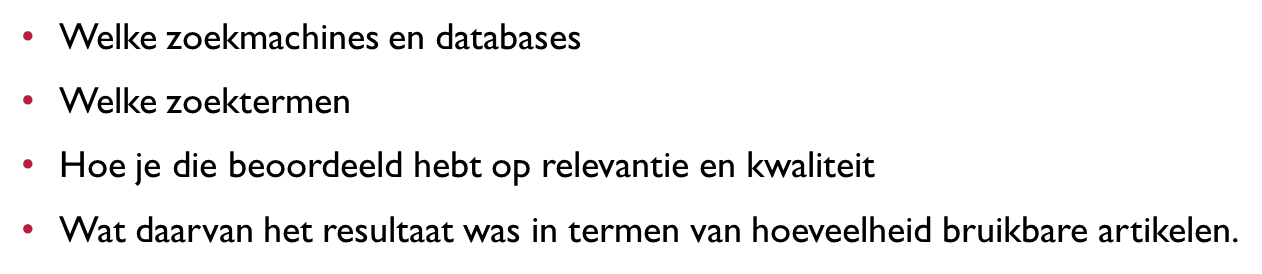 Alternatieven
Uit de literatuur blijkt dat er verschillende oplossingsmogelijkheden zijn, oftewel verschillende alternatieven.
In dit hoofdstuk bespreek je per alternatief de voor- en nadelen. Je benoemt de haalbaarheid, wat er dan voor nodig is en waarom je verwacht dat het wel of niet een passende oplossing is voor jouw praktijkprobleem.
Advies
In dit hoofdstuk geef je jouw uiteindelijke advies. Dit kan ook zijn, dat er meer onderzoek nodig is. Als bijvoorbeeld niet duidelijk is of rapporteren aan het bed leidt tot meer eigen regie, dan kan het een aanbeveling zijn om dat in een pilot te gaan onderzoeken.
Verder kun je ook aanbevelen hoe dit geïmplementeerd moet worden.